A Future Watch/Warning Concept: Forecasting a Continuum of Environmental Threats (FACETs)
Lans P. Rothfusz1, Paul T. Schlatter2, Elliott Jacks3  and Travis M. Smith1,4
1NOAA/OAR/NSSL Norman, OK
2NOAA/NWS/AA, Silver Spring, MD
3NOAA/NWS/OCWWS, Silver Spring, MD
4CIMMS/University of Oklahoma Norman, OK
Special Thanks to…
Greg Stumpf (OU CIMMS/NWS MDL)
Russ Schneider (NWS SPC)
Chris Karstens (OU CIMMS)
John Ferree (NWS)
2
DISCLAIMER!!!!!
The concepts presented herein are under development and exploration by the National Severe Storms Laboratory.

They are NOT the accepted and adopted plans of the National Weather Service
…although NWS is partnering in the exploration.
FACETs Is…
a new, all-hazard watch/warning paradigm;

a framework intended to organize and guide paradigm reinvention efforts;

a vehicle for achieving several WRN goals.
Informing a Paradigm Shift
Refine, revise and/or reinvent.
First, do no harm!
Where we’re headed.
Current Watch/Warning System “Challenges”
Warning methodologies have changed little in over 40 years.
Except for “bullet format” and “storm-based” issuance.
Still deterministic (binary) and text-based.

Society has changed….
Technology
Science
Social diversity
Lifestyles
Vulnerability
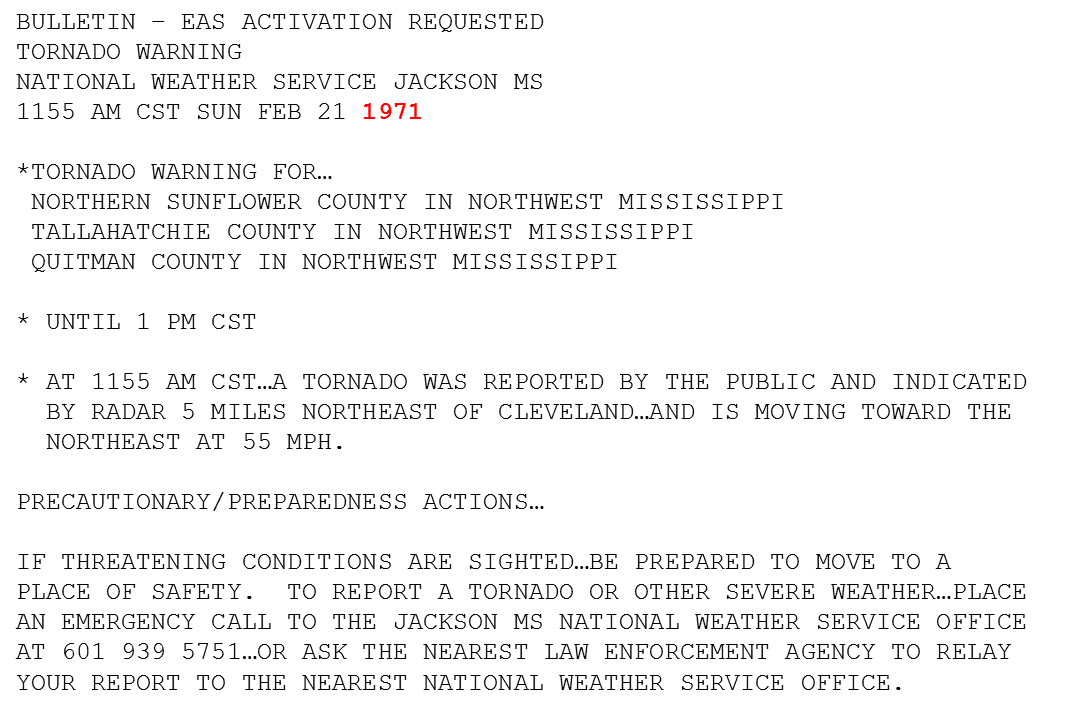 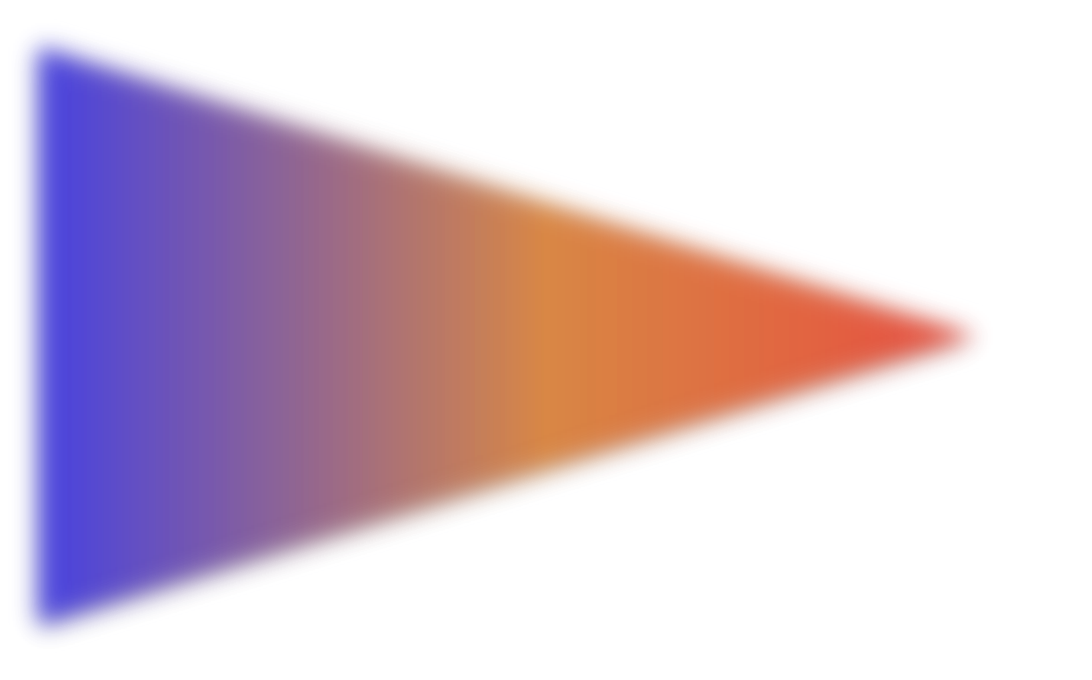 Current Watch/Warning System “Challenges”
Information Void(s)
Outlooks
Warnings
Watches
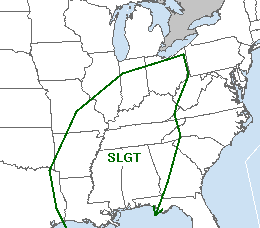 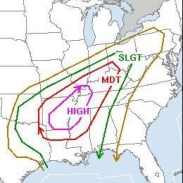 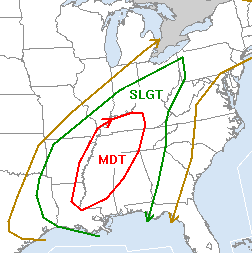 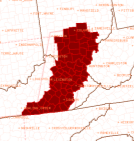 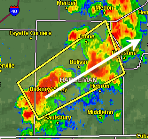 Minutes
Days
Hours
Time
Event
Needed: A Comprehensive Information Continuum for Time & Space
Regional
State
Space
Local
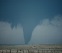 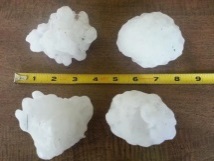 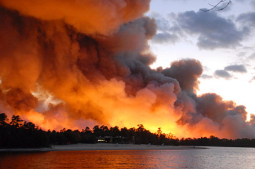 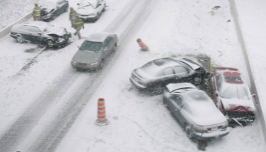 Product-centric, deterministic and presumptuous
More information wanted by recipients.
More information available from forecasters.
Adapted from Dr. Heather Lazrus (NCAR)
Society, Science & Tech Trajectories
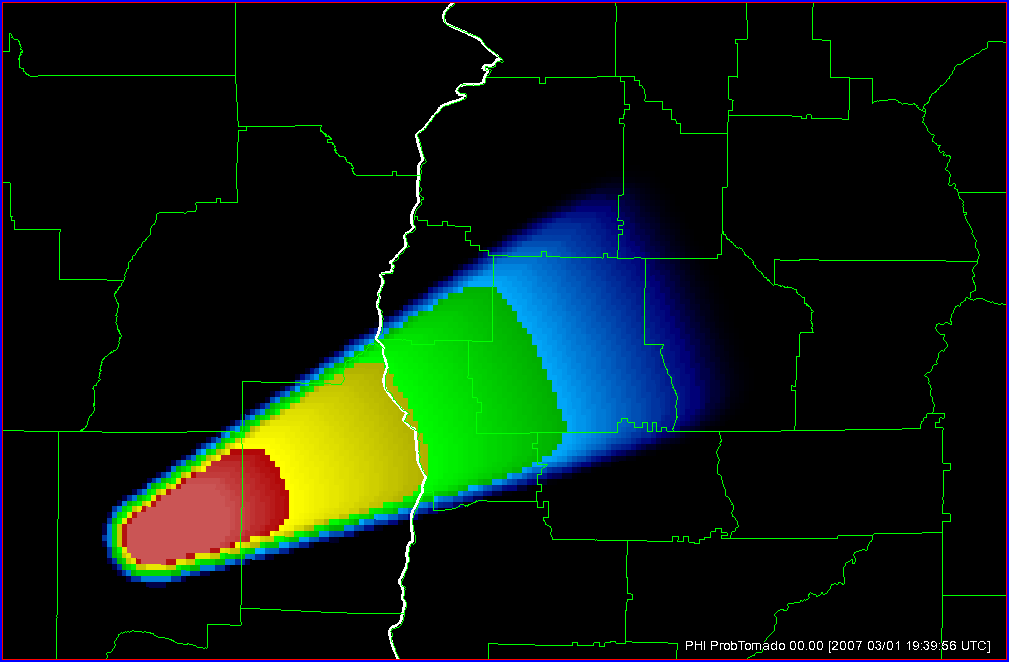 Storm-scale NWP
The Grid!
NWS already on it.
But not severe ops.
Social/Behavioral sciences.
HazSimp alternatives to “Watch/Warning?”
Exploration-friendly environment.
WRN Pilot Projects
Testbeds/Proving Ground
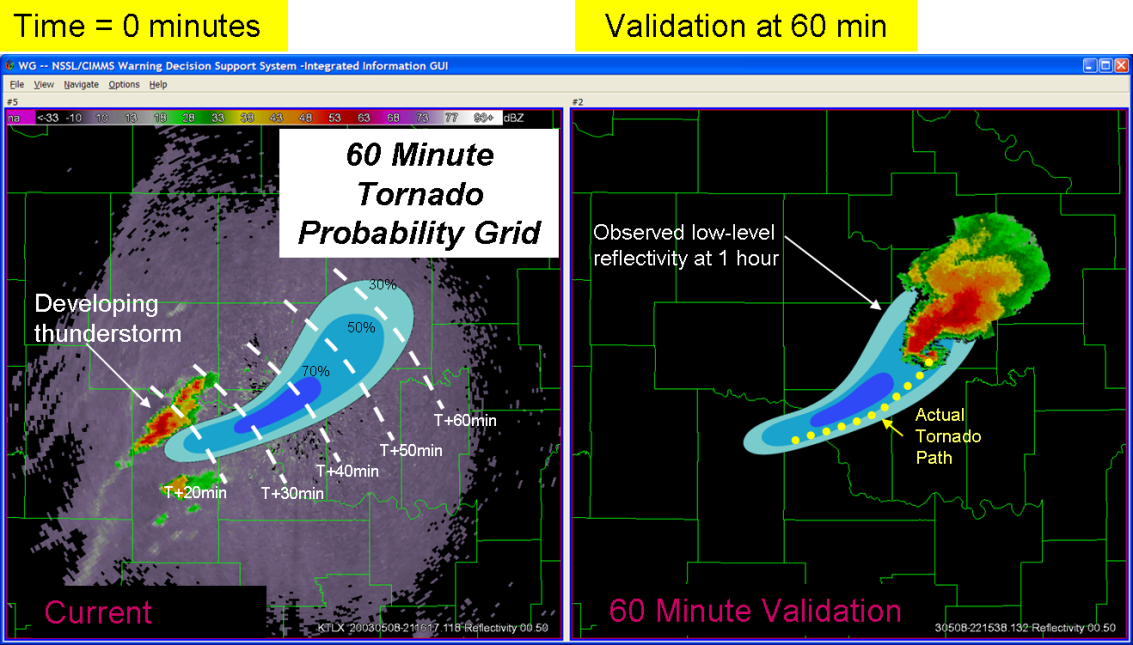 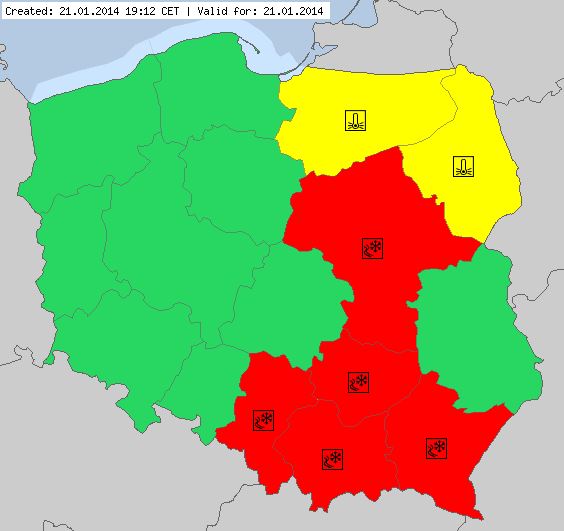 PHI
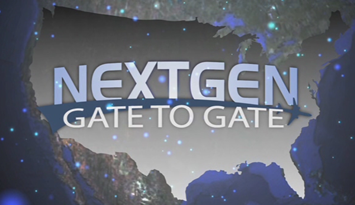 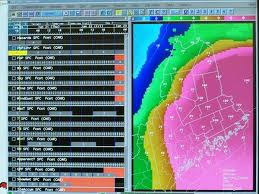 WoF
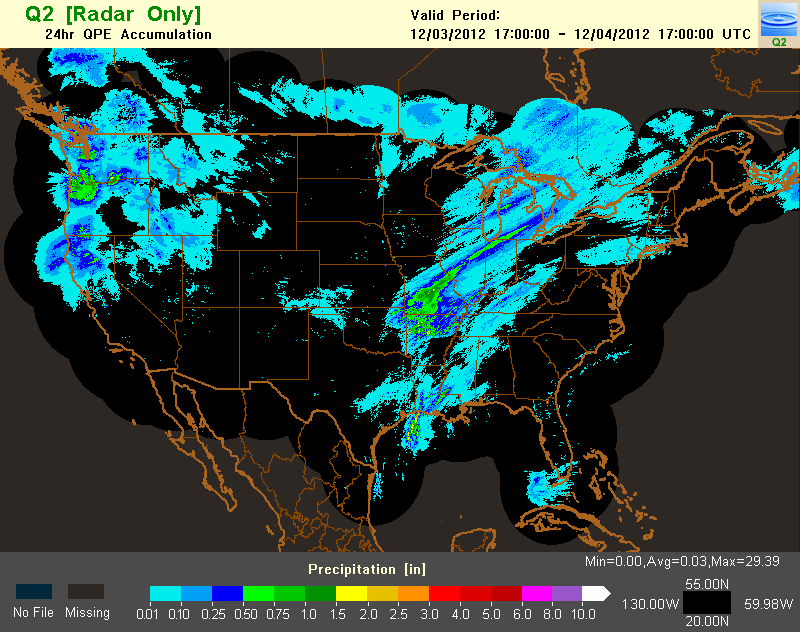 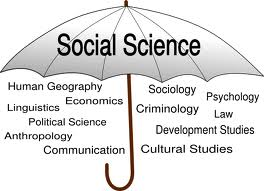 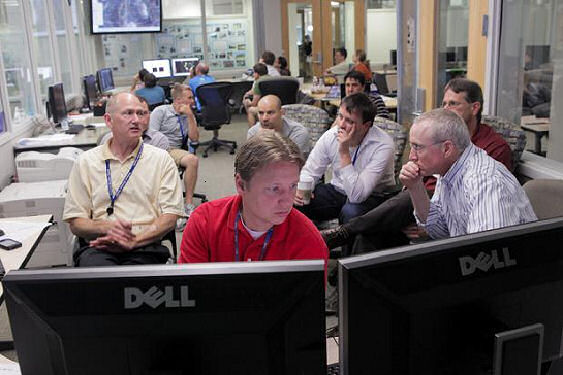 MRMS
Seminal Question (inspired by WRN)
Should we continue addressing watch/warning system challenges in an ad-hoc, piecemeal manner (i.e., tinker) …

…or develop a new watch/warning paradigm that addresses the challenges comprehensively (i.e., reinvent)?

Or, perhaps a little of both?
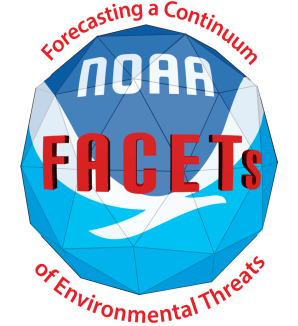 Grid-Based Probabilistic Threats
Obs & Guidance
The Forecaster
Threat Grid Tools
Useful Output
Effective Response
Verification
Integrated Social Sciences
1
2
3
4
5
6
7
Facet #1:  Grid-Based Probabilistic Threats
30-Minute Threat:  Tornado Probability
Valid 10:00 p.m. - 10:30 p.m. CDT
Last updated: 2 minutes ago
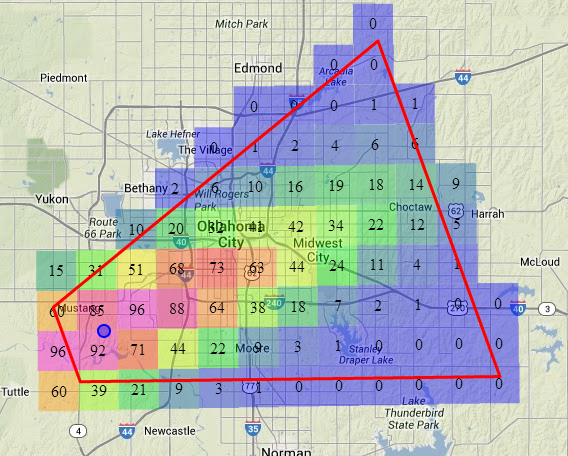 Probabilistic Hazard Information (PHI)
Forecasters convey threat probability on grids.
NOT (explicitly) watches or warnings, but…
Grid-Based Probabilistic Threats
1
Facet #1:  Grid-Based Probabilistic Threats
Proximity (Yellow)
Alert??
30-Minute Threat:  Tornado Probability
Valid 10:00 p.m. - 10:30 p.m. CDT
Last updated: 2 minutes ago
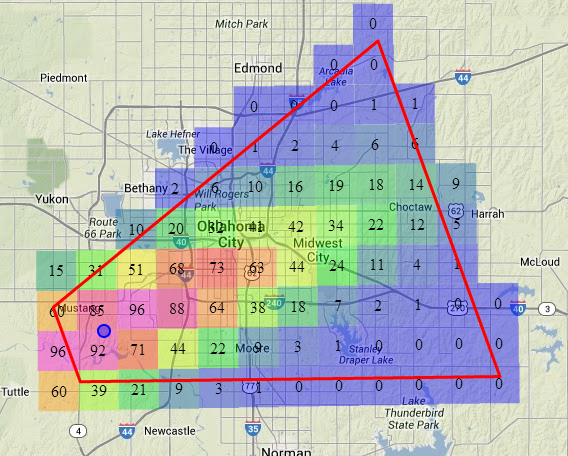 Legacy products (warnings/watches) result from pre-determined thresholds.
Opens the door for new products and services.
For ALL weather hazards (not just tornadoes)!!
Grid-Based Probabilistic Threats
1
“Byproduct” 
Tornado Warning
Facet #2: Obs & Guidance
What forecasters use to make decisions.
Radars, satellites, observations, models, etc.
Warn on Forecast
Output from storm-scale NWP… then what?!
FACETs is the “delivery mechanism” for WoF-generated probabilistic output.
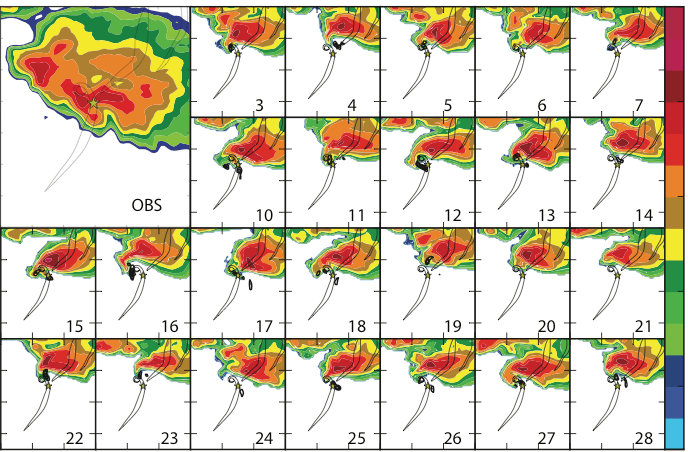 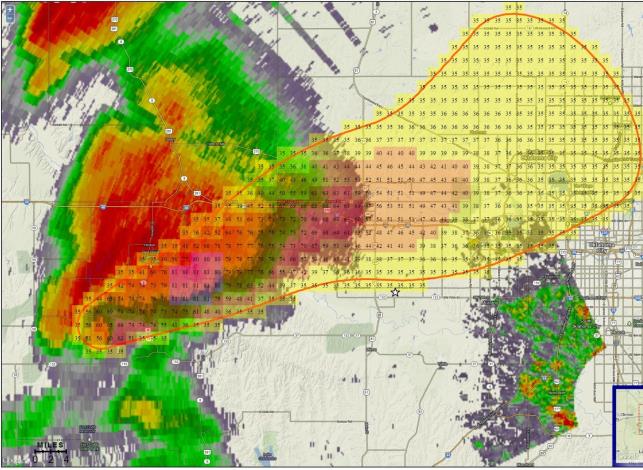 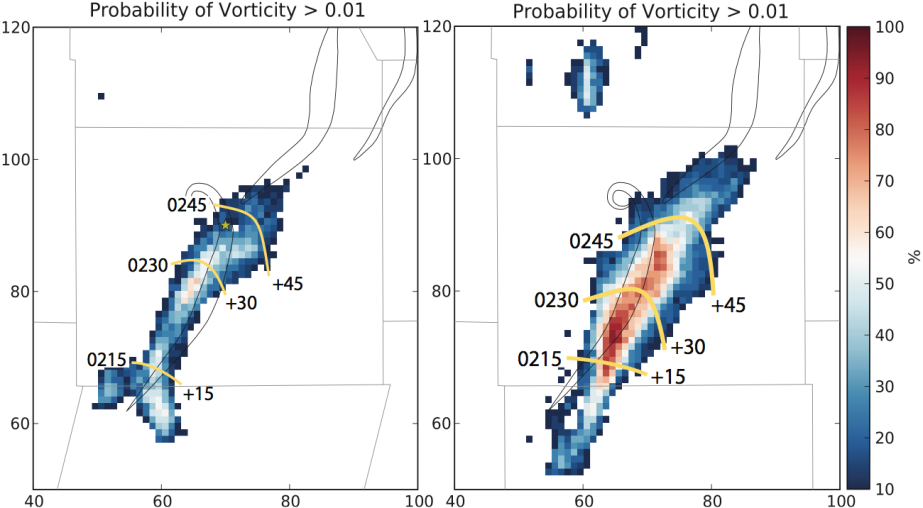 Obs & Guidance
2
Facet #3: The Forecaster
New paradigm = New (extensive) training.
Involved in EVERY facet, especially…
Interpreting and decision making (Obs & Guidance; Facet #2)
Decision supporting (Useful Output Facet; Facet #5).
As essential as ever to the entire warning process.
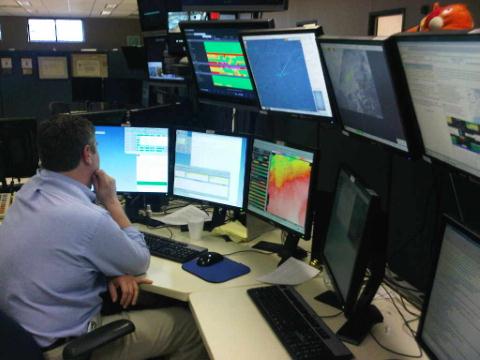 The Forecaster
3
Facet #4: Forecast Tools
Global Systems Division (GSD)’s “Hazard Services” AWIPS-II tool.
Multi-phenomenon threats.
Working with NSSL on science-based “Recommenders.”
More than just grid editing for severe ops!!
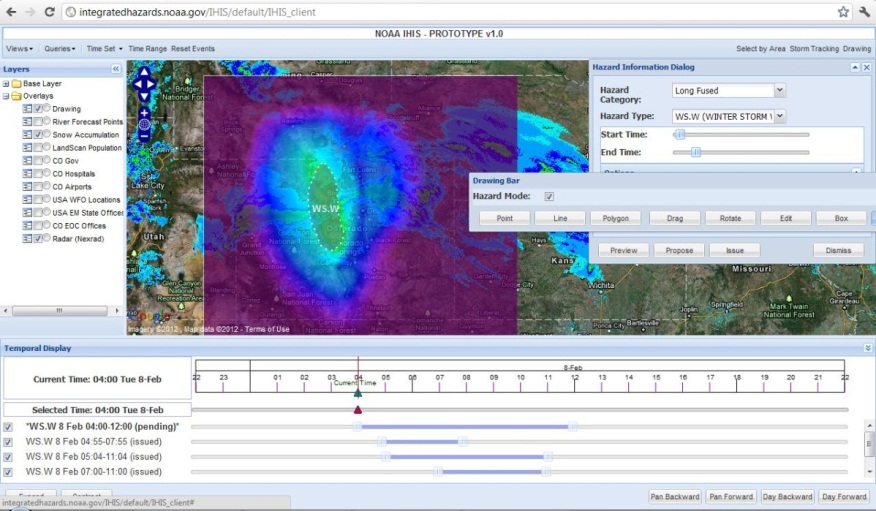 Threat Grid Tools
4
Facet #5:  Useful Output
30-Minute Threat:  Tornado Probability
Valid 10:00 p.m. - 10:30 p.m. CDT
Last updated: 2 minutes ago
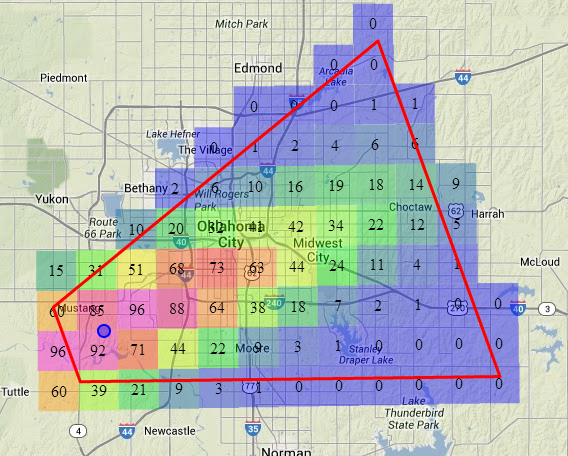 Watches and warnings, yes! 
But more precise, with a continuous stream of threat information.
Copious private sector opportunities.
Examples follow…
Useful Output
5
“Byproduct” 
Tornado Warning
Facet #5: Useful Output
Tornado Probability
Facet #5:  Useful Output
Tornado
Threat
Meter
Useful Output
5
Facet #5:  Useful Output
Until
6:45 p.m.
Until
5:30 p.m.
Last Update
6:15 p.m.
Last Update
5:00 p.m.
High
Act Now!
Act Now!
Med
Low
Useful Output
5
Example (Private Sector) Phone App
Facet #5:  Useful Output
Useful Output
5
Facet #6: Effective Response
Employ social/behavioral science insights into ensuring the most effective response.  
“Learn how people respond to weather information & threats, accept that reality, and then build the system to work within that reality and still achieve the desired outcomes.” – Jeff Lazo

Today’s Town Hall Meeting…
Social Science and a New Watch/Warning Paradigm: What Can We Apply and What Is Still Unknown? 
12:15 PM-1:15 PM in Room C205.
Effective Response
6
Facet #7: Verification
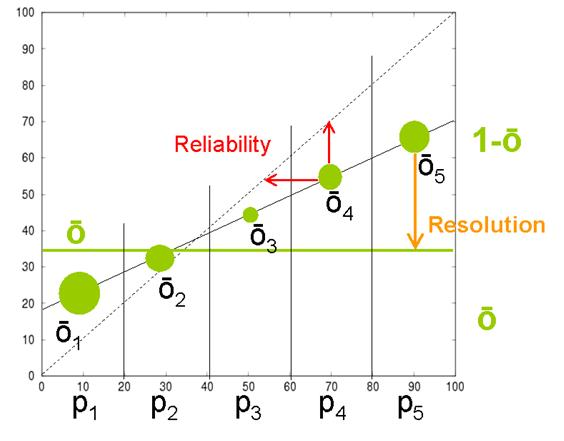 Forecasts and observations on the same coordinate system:  A geospatial grid.

Statistically-valid and scientifically-robust results suitable for system improvement & research.

Not just forecast verification!
Verify “Effectiveness of Response,” too.
From ECMWF and Allan Murphy
Verification
7
&		    :The Connections
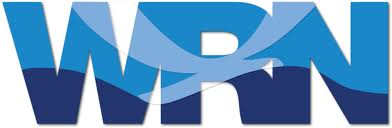 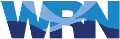 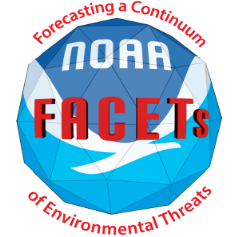 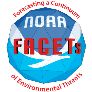 In Summary…
FACETs is…

a new, all-hazard watch/warning paradigm (grid-based, probabilistic threats) redesigned with social/behavioral science infused; 
a framework intended to organize and guide reinvention efforts;
a vehicle for achieving several WRN goals;
under development and awaiting your input, suggestions, concerns and collaboration (e.g., HWT)!
Lans P. Rothfusz
National Severe Storms Laboratory

lans.rothfusz@noaa.gov
678-665-7049
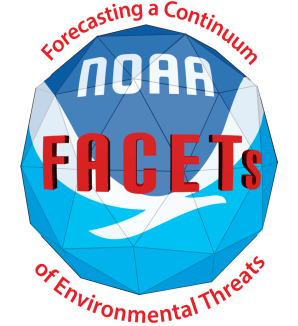 Grid-Based Probabilistic Threats
Obs & Guidance
The Forecaster
Threat Grid Tools
Useful Output
Effective Response
Verification
Integrated Social Sciences
1
2
3
4
5
6
7